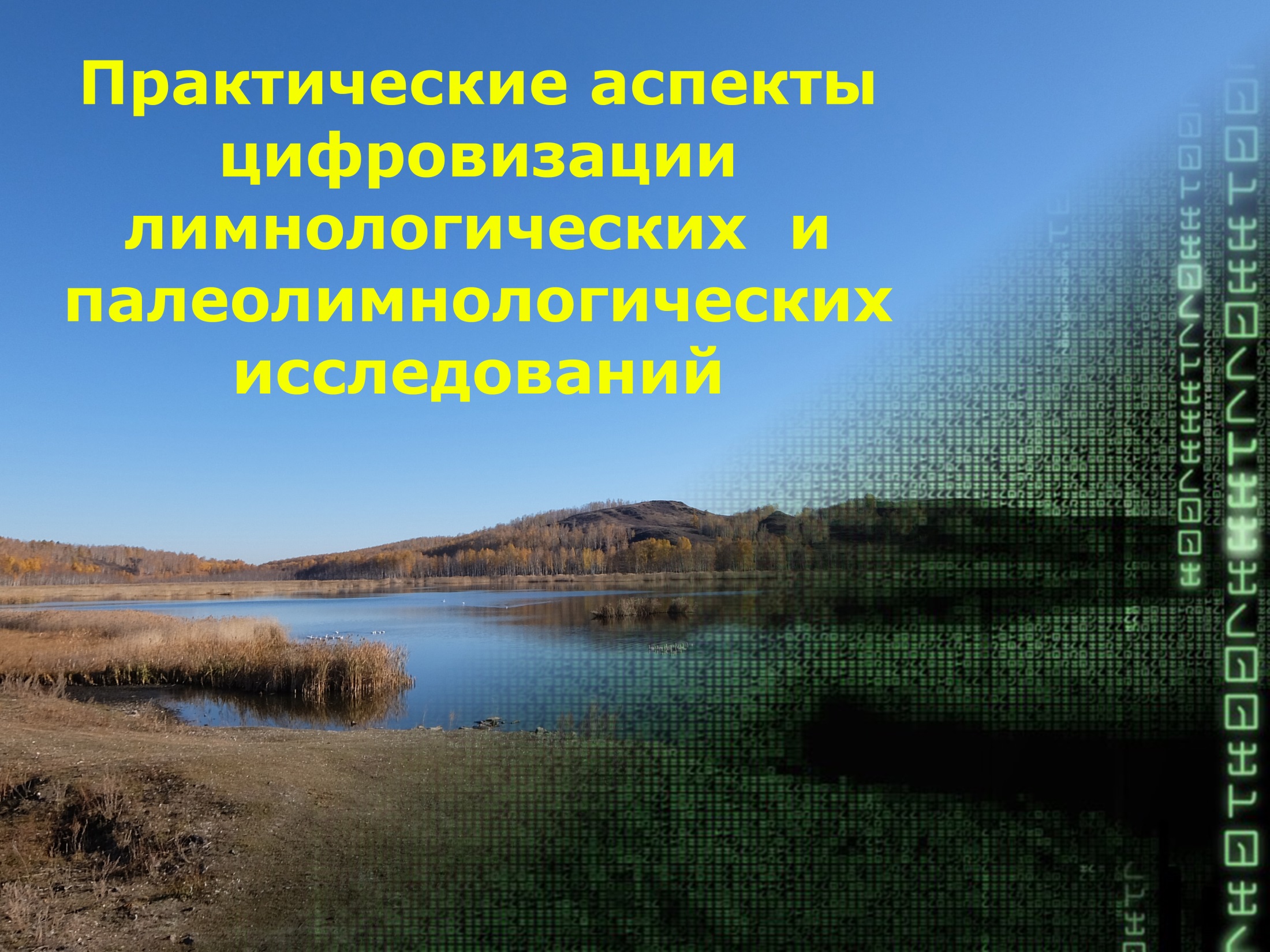 Гулаков В.О., Масленникова А.В.ЮУ ФНЦ МиГ УрО РАН
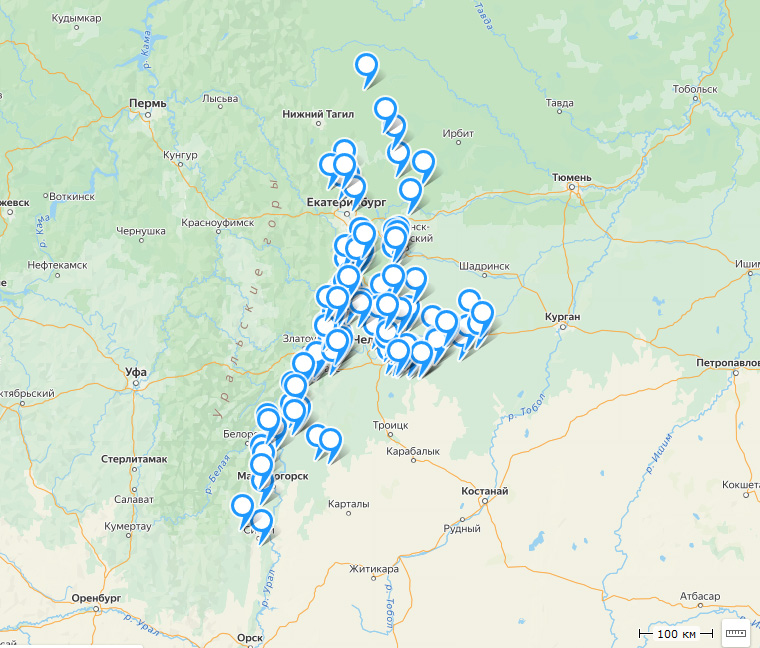 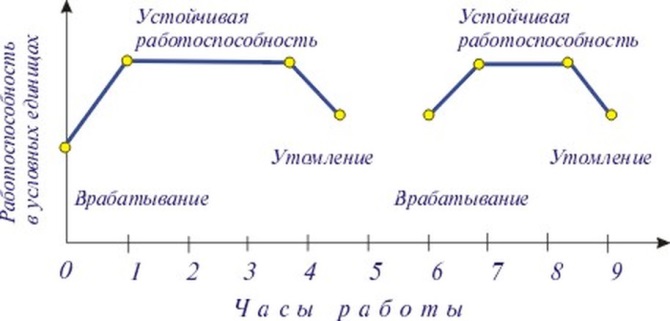 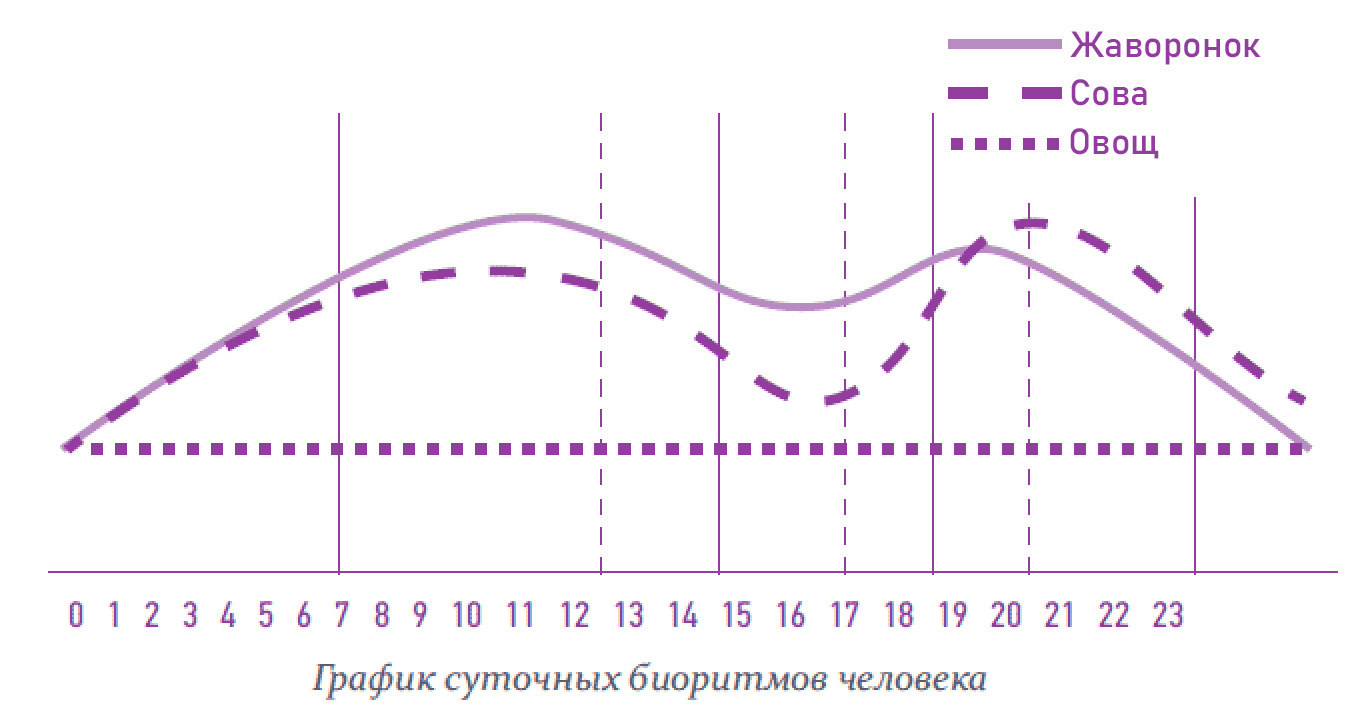 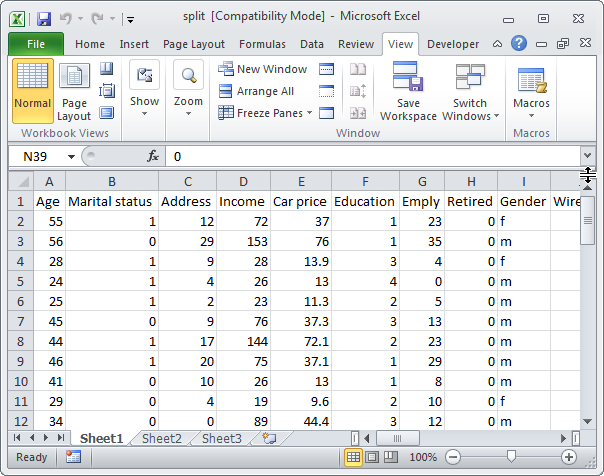 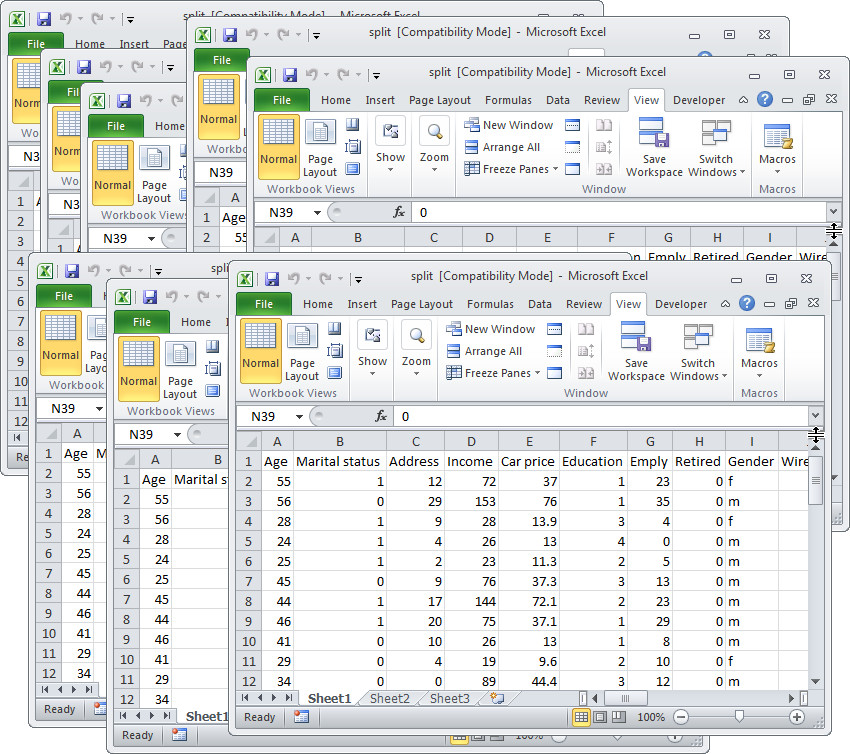 Стартовая страница БД «LaDa»
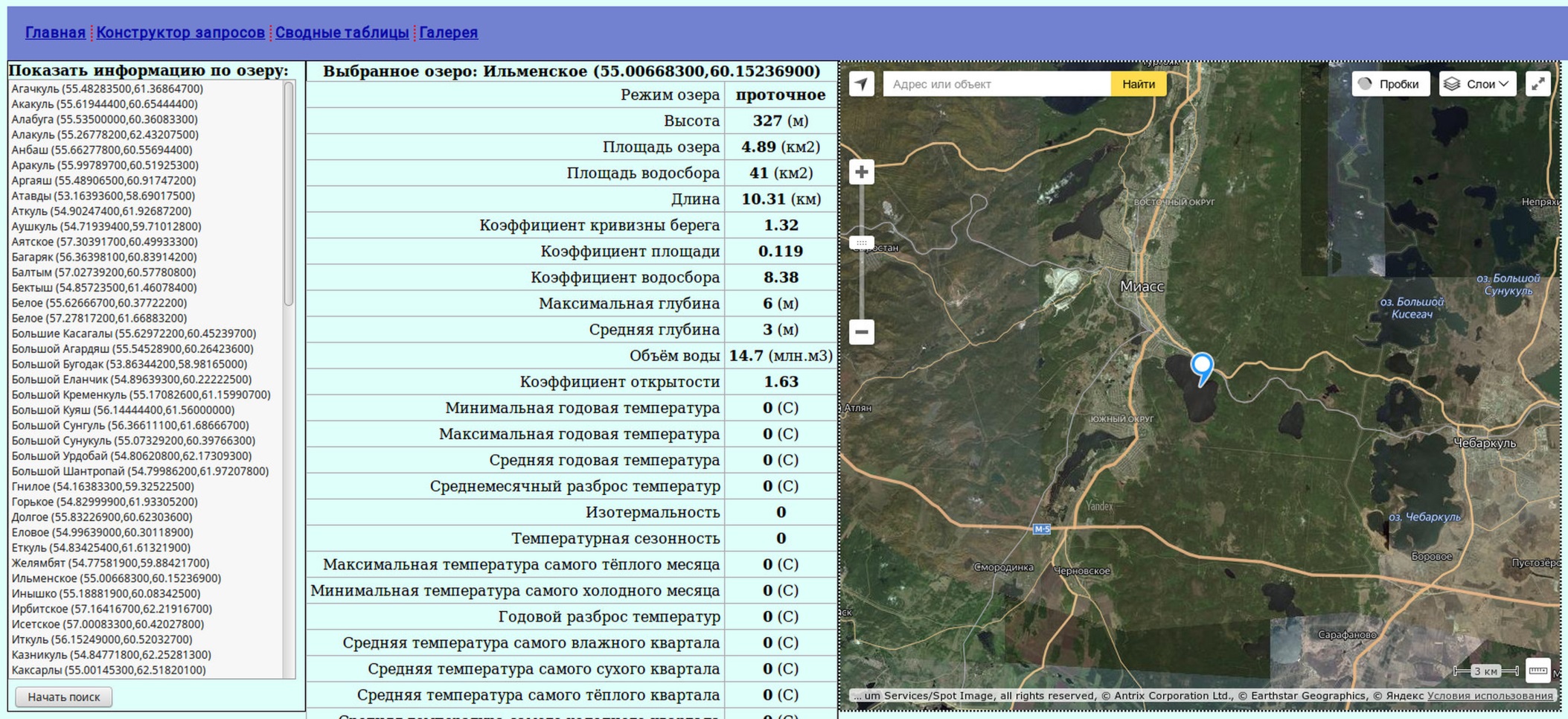 Фотогалерея БД «LaDa»
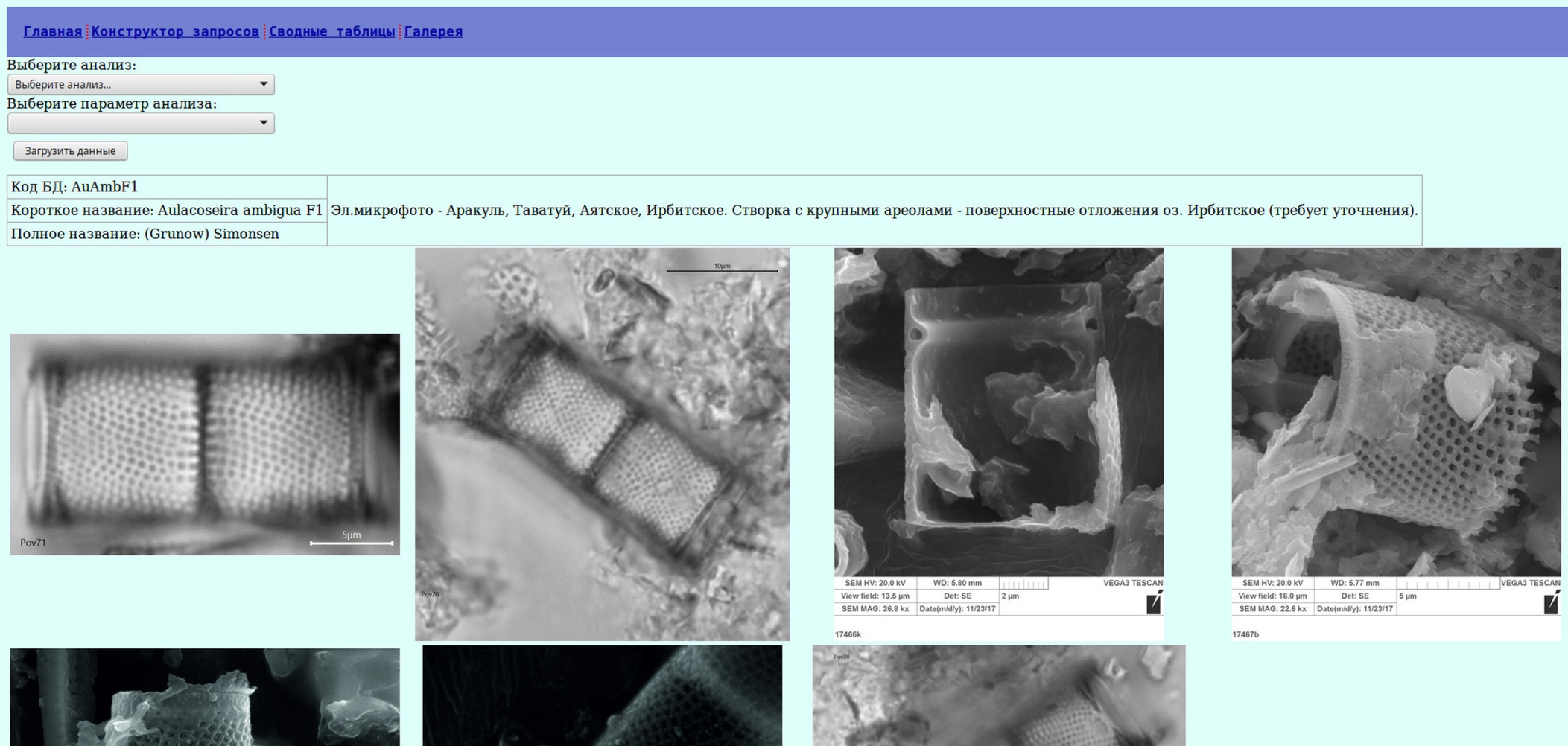 Визуализация хранимых результатов в виде сводной таблицы
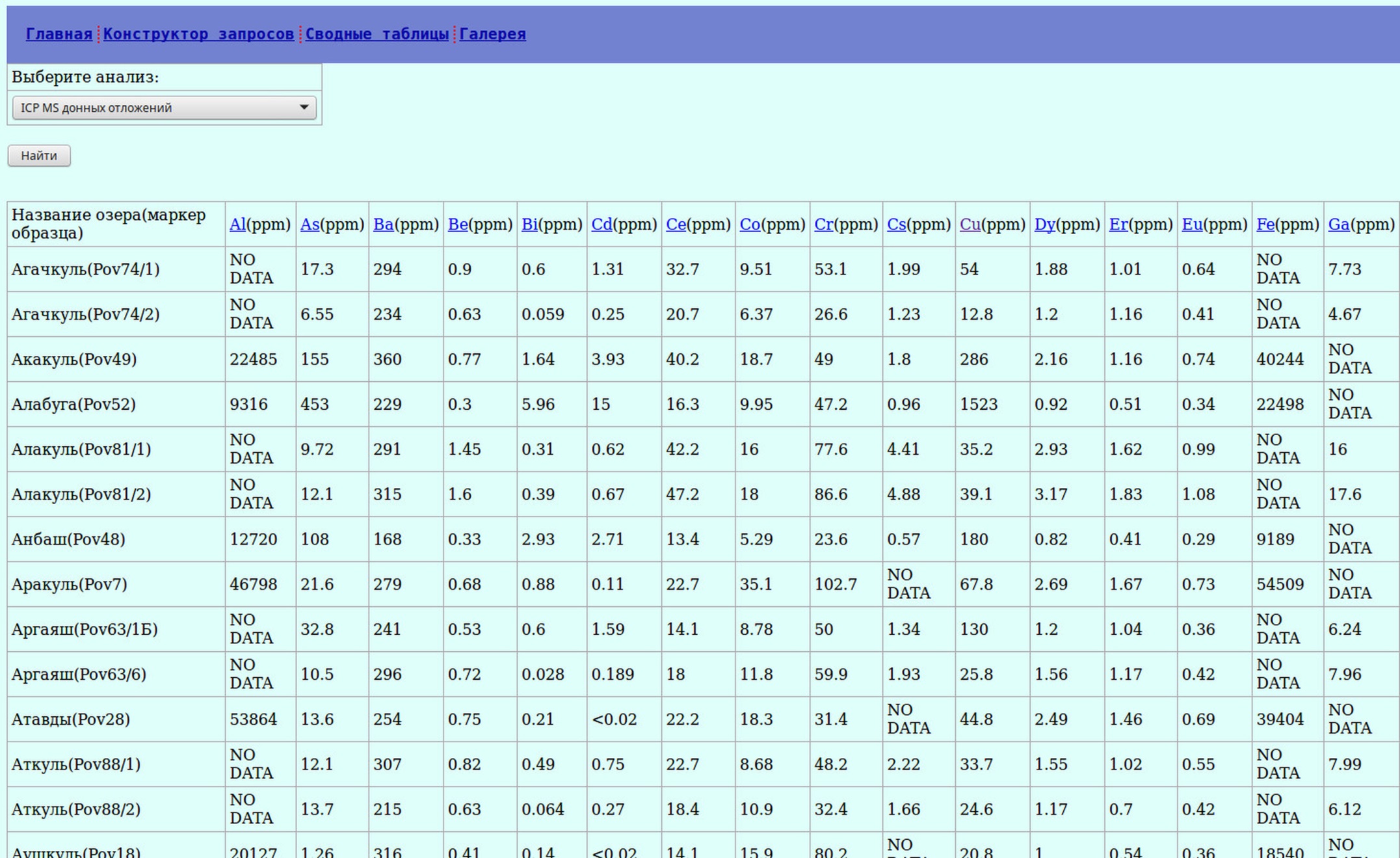 Мультипараметрический конструктор запросов
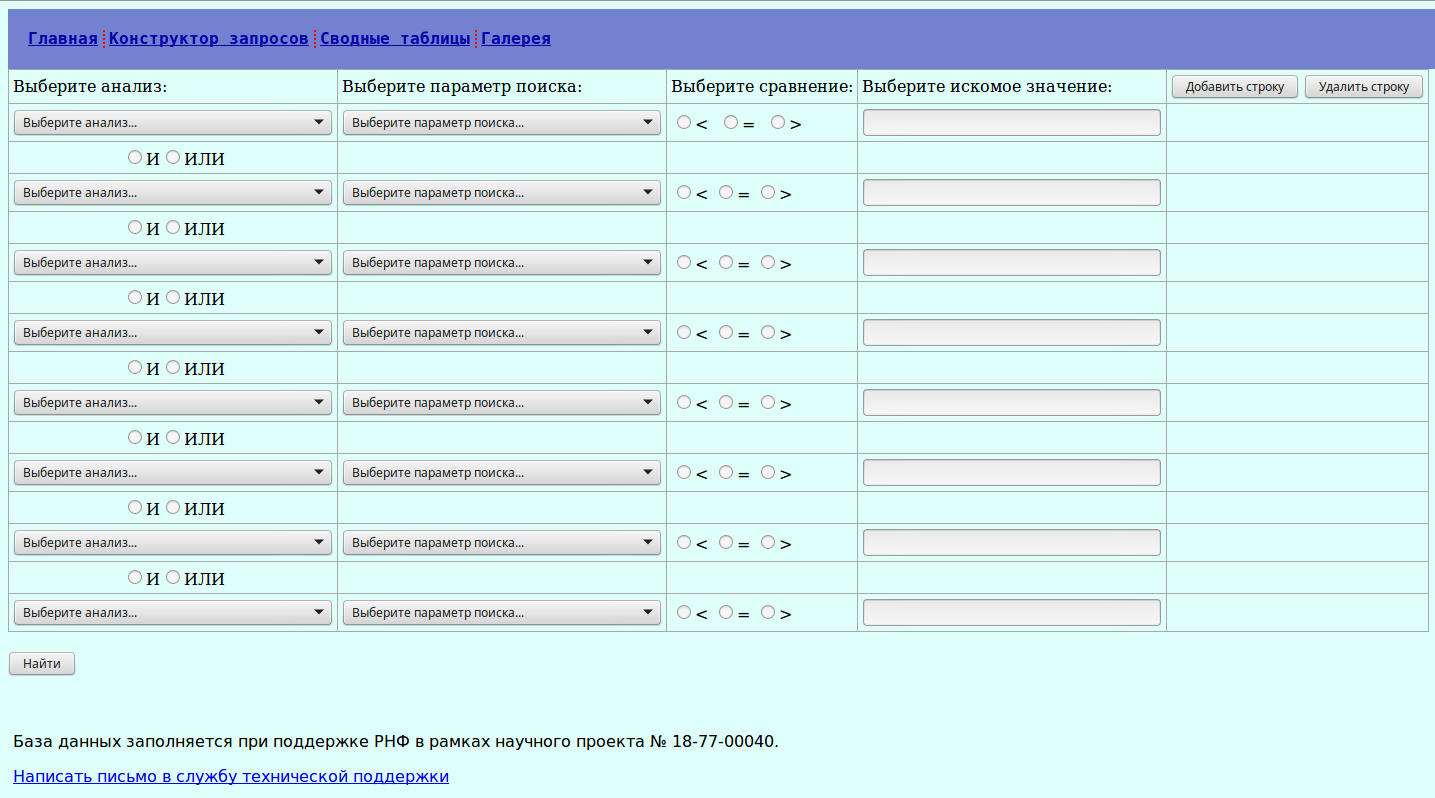 Результат мультипараметрического поиска с визуализацией
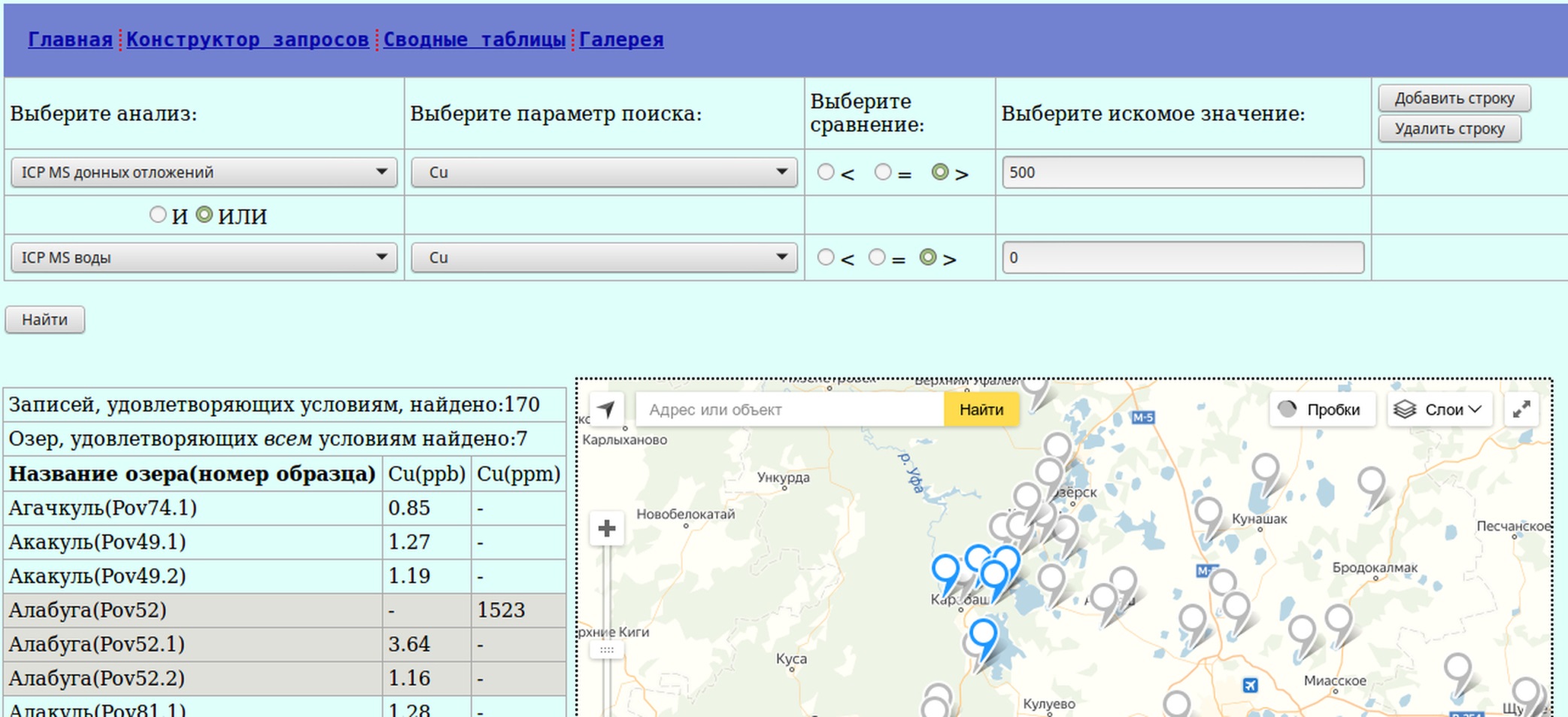 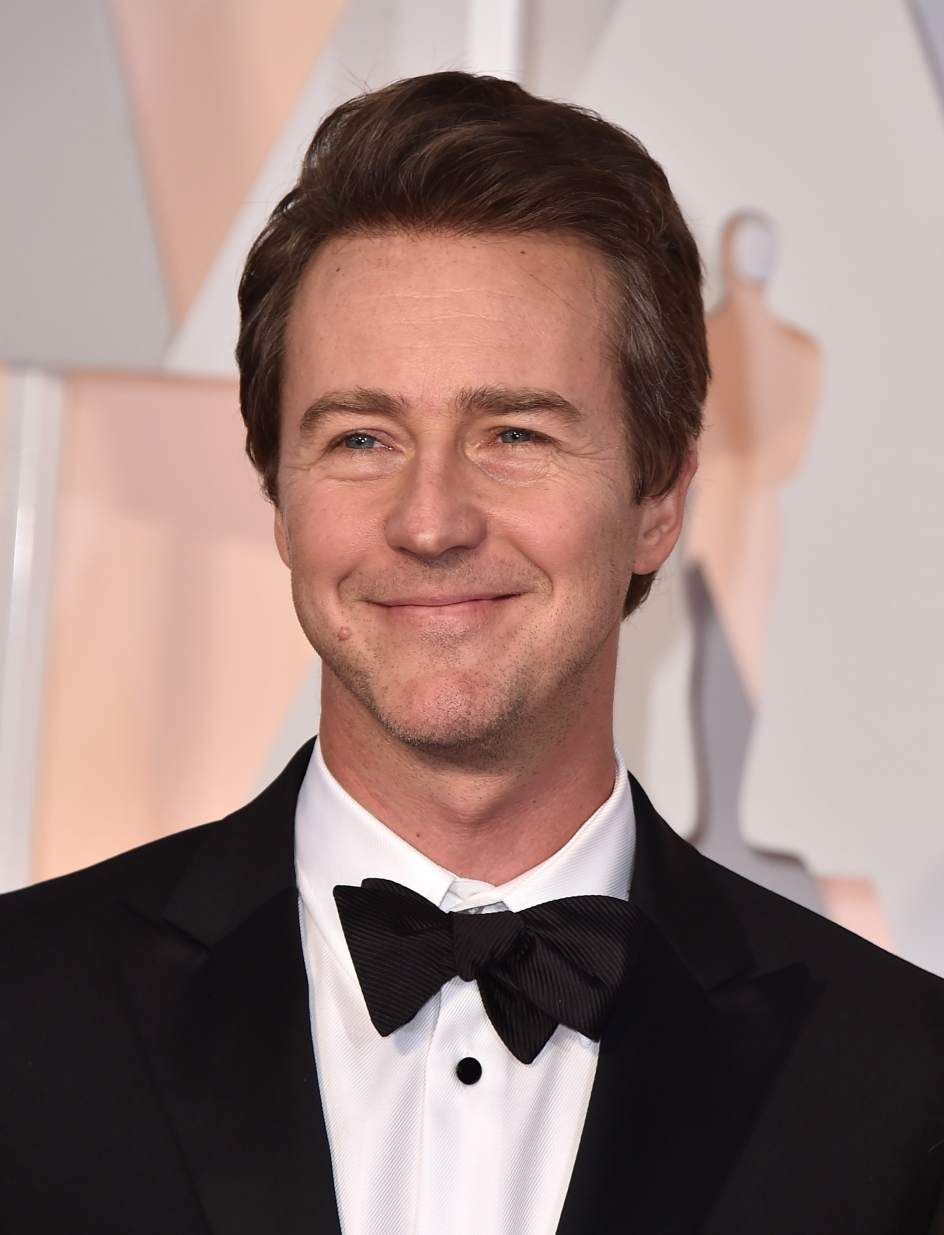 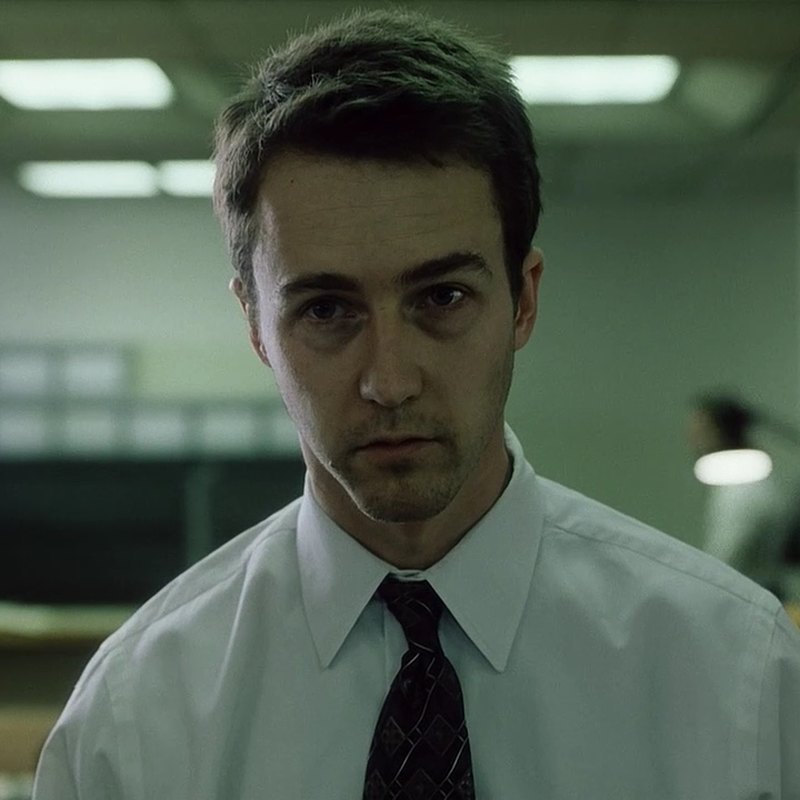 Стартовая страница БД «DiatomDB»
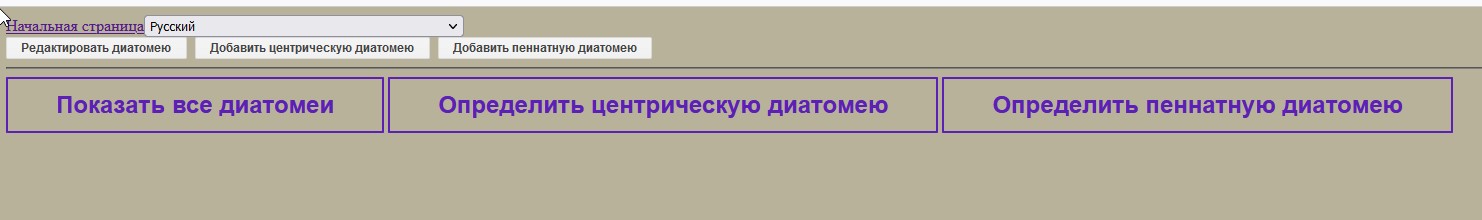 Поиск в БД «DiatomDB»
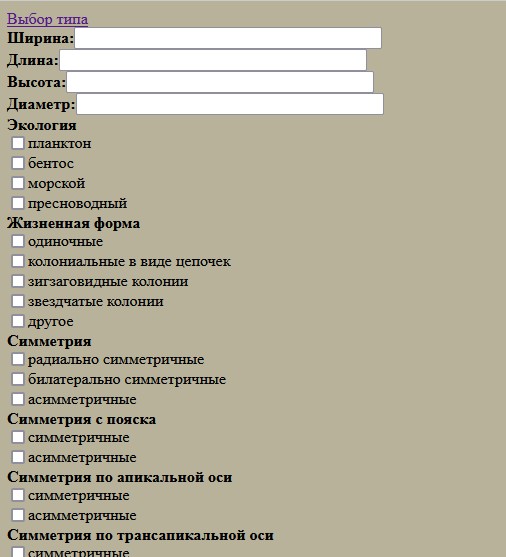 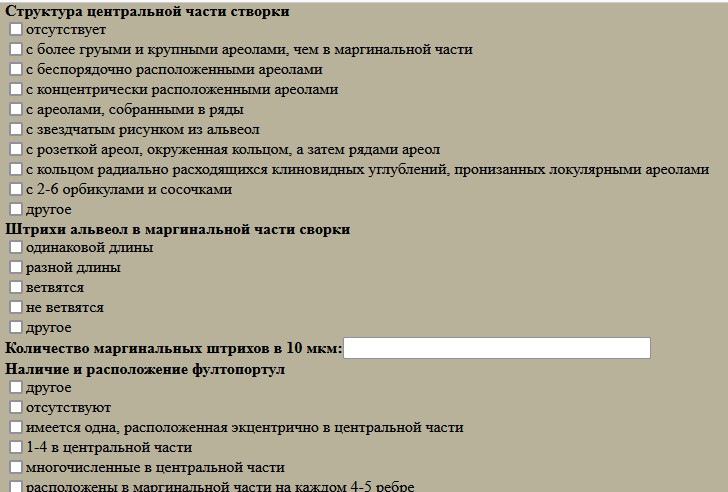 Описание конкретной диатомеи
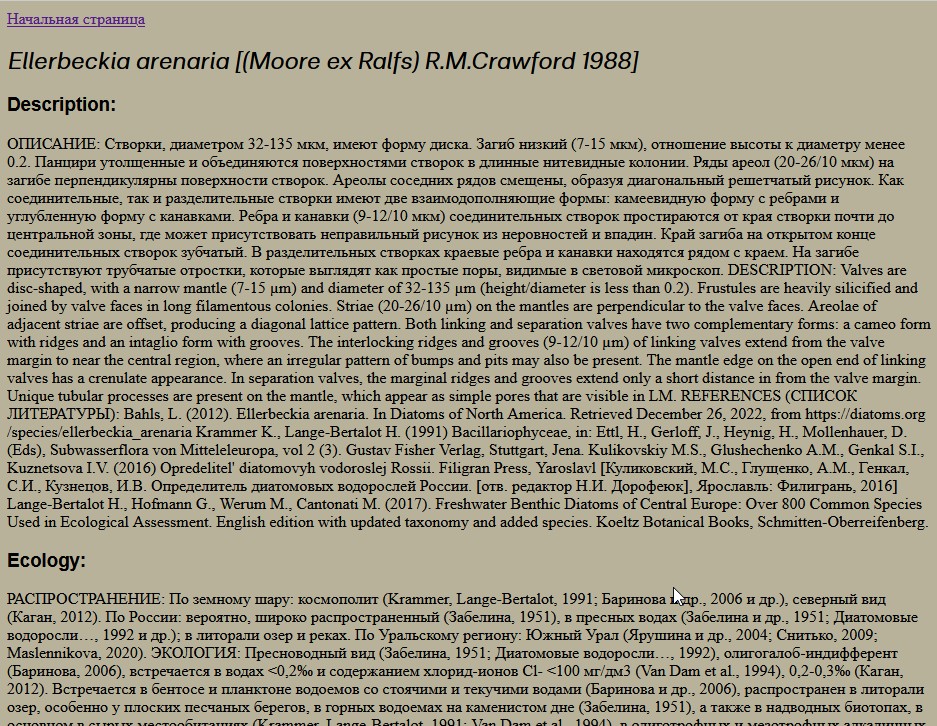 Галерея в описании конкретной диатомеи
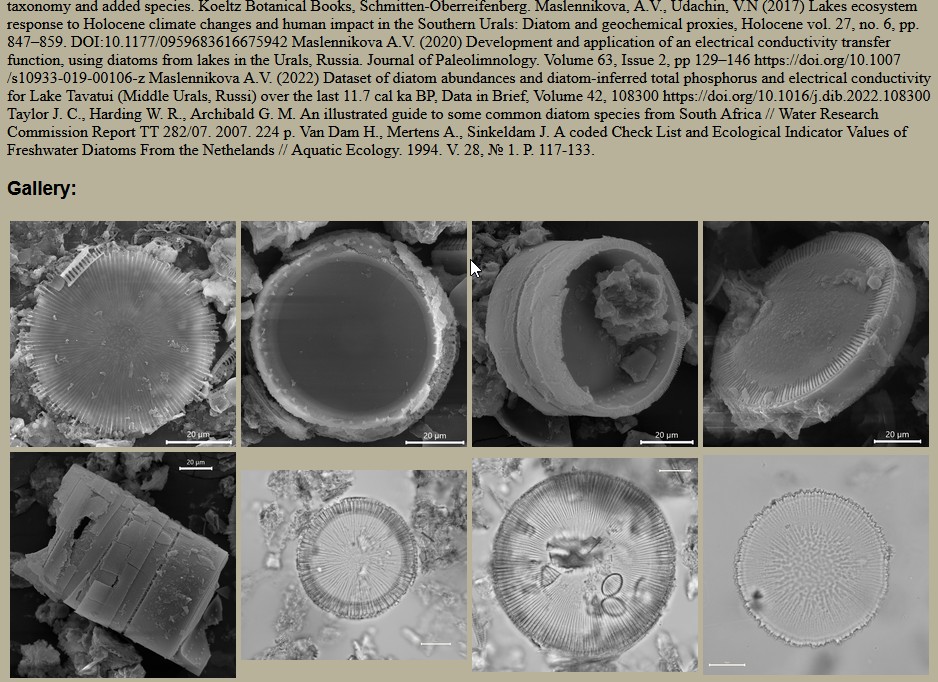 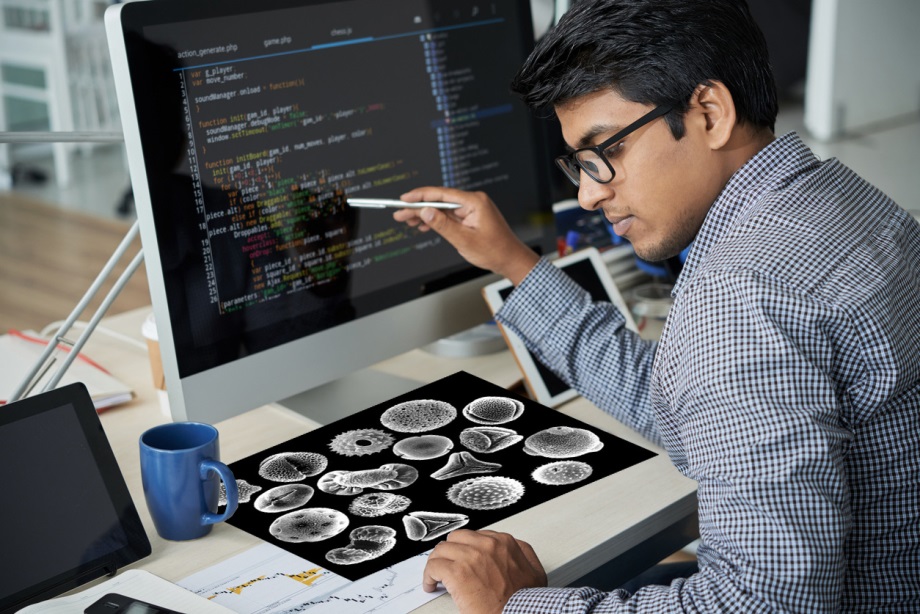 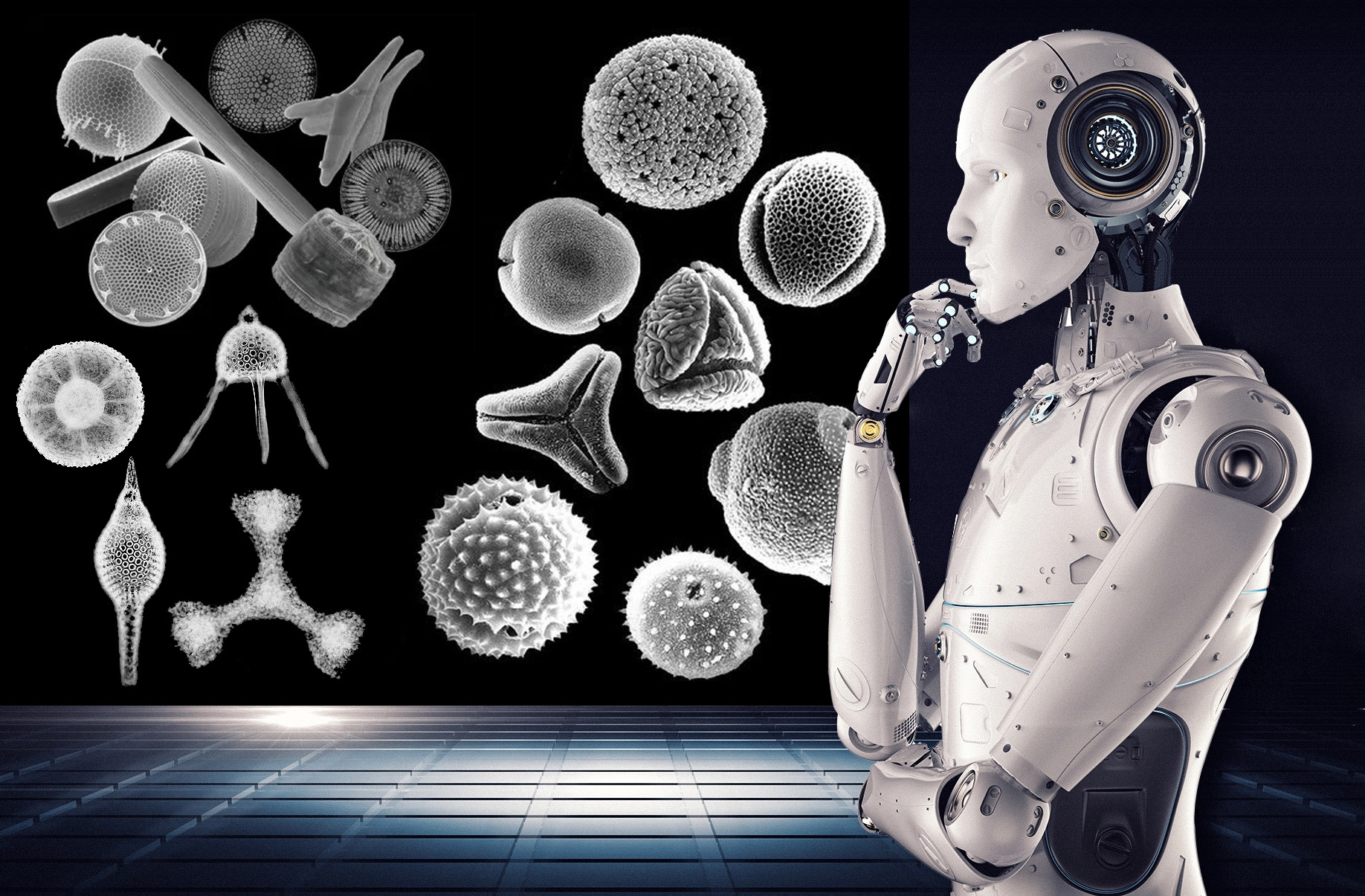 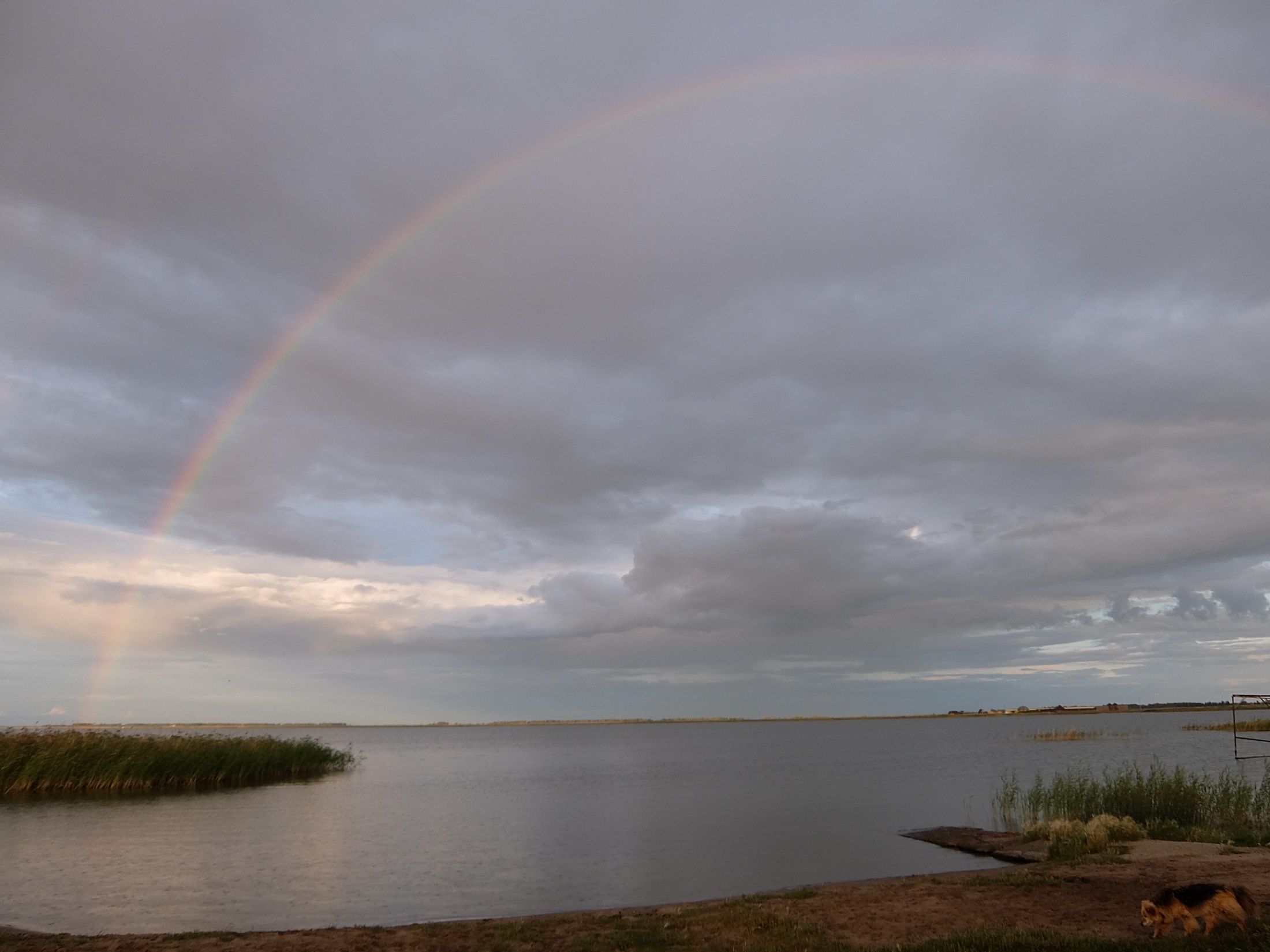 Спасибо
За
внимание!
Работа выполнена при поддержке Российского Научного Фонда
(грант № 21-17-00071, https://rscf.ru/project.21-17-00071/)